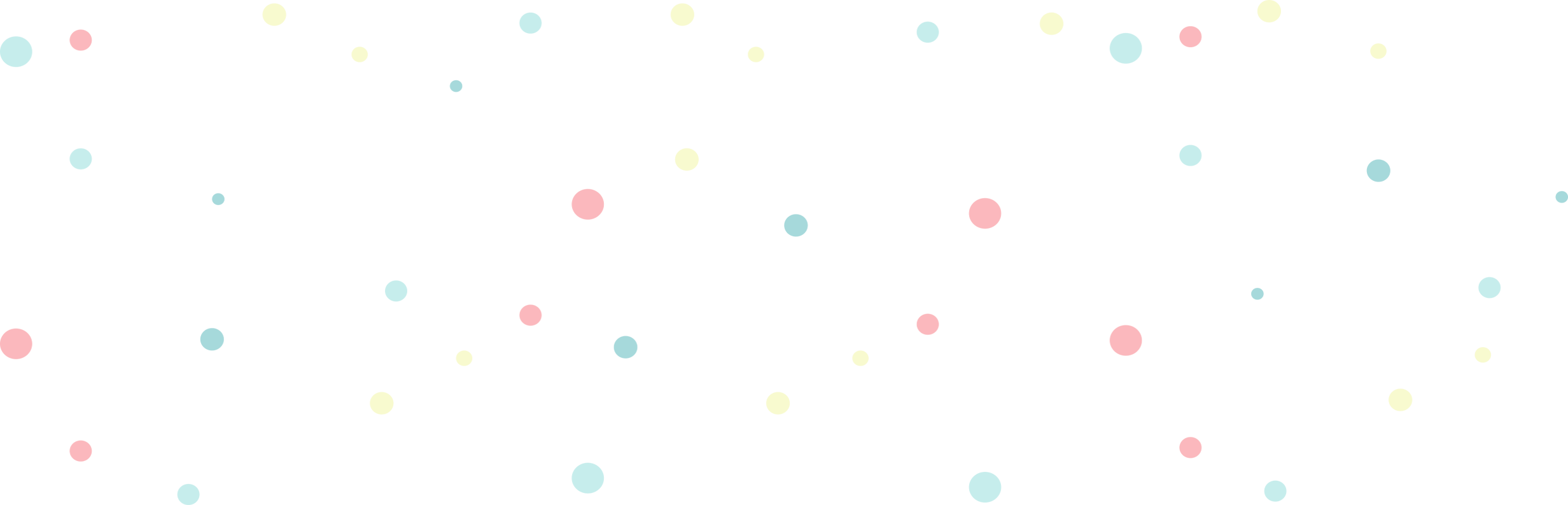 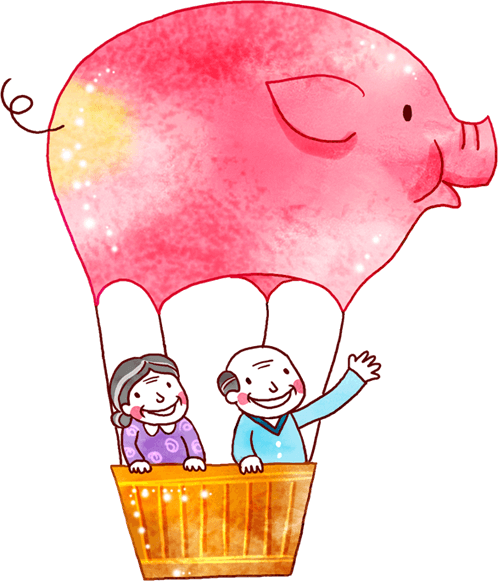 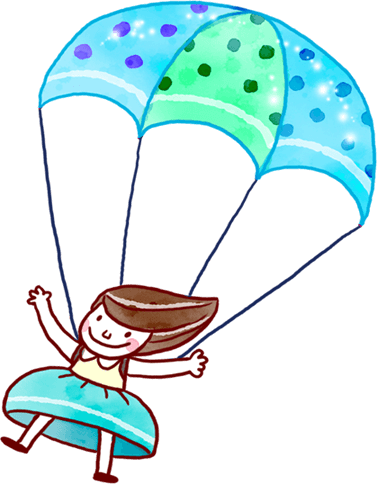 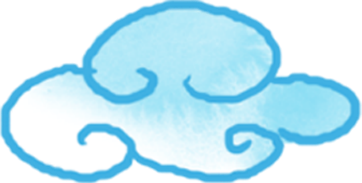 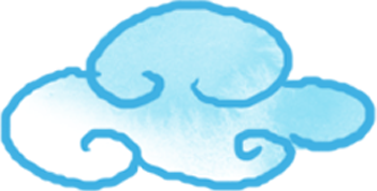 Chào mừng các em
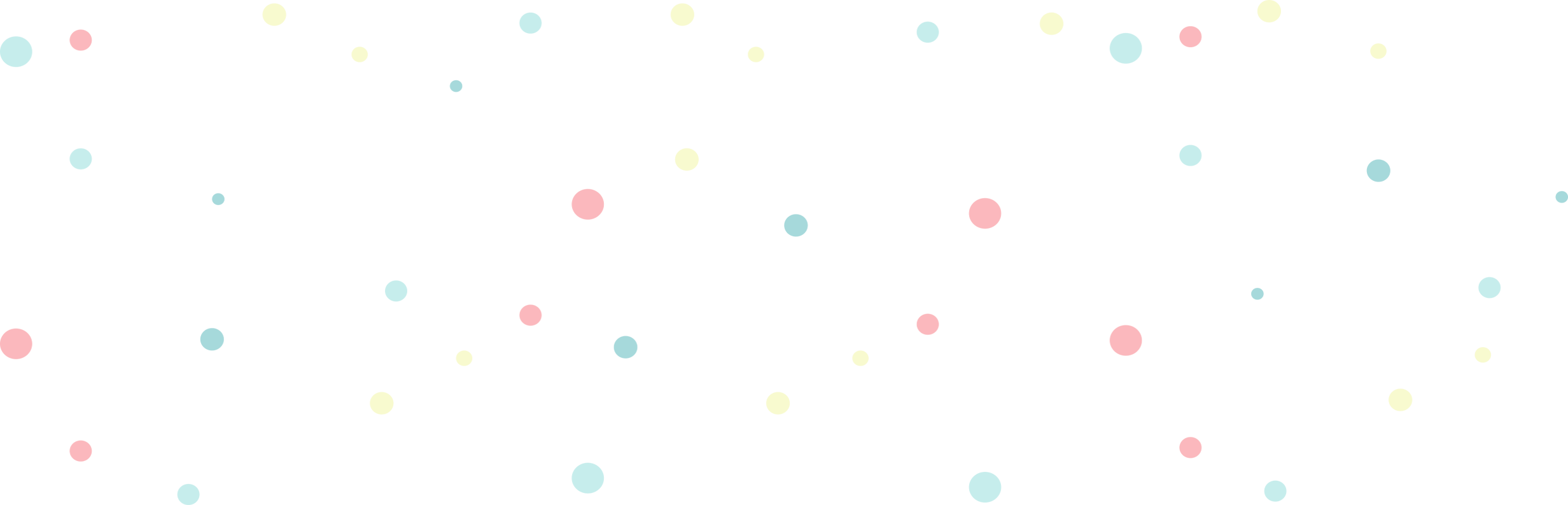 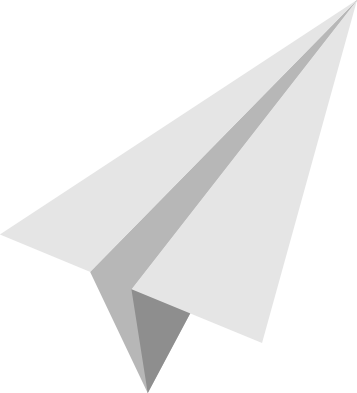 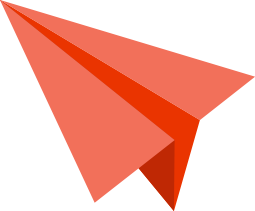 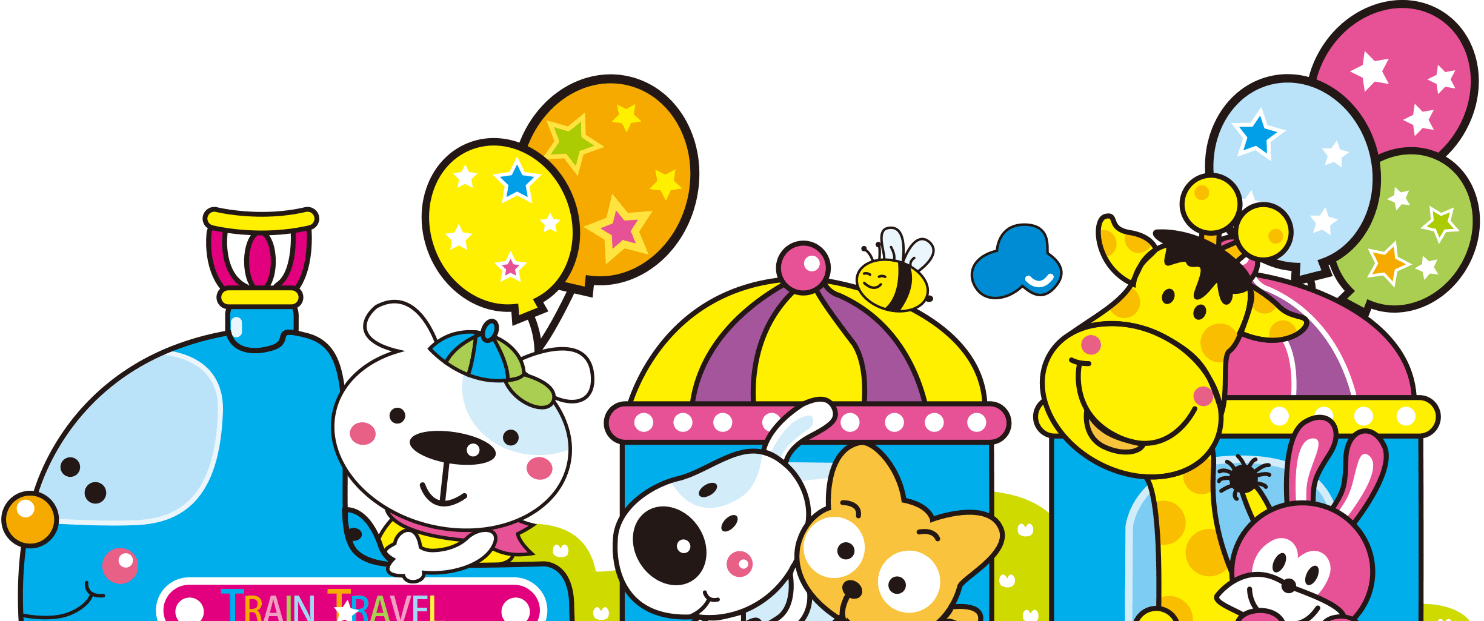 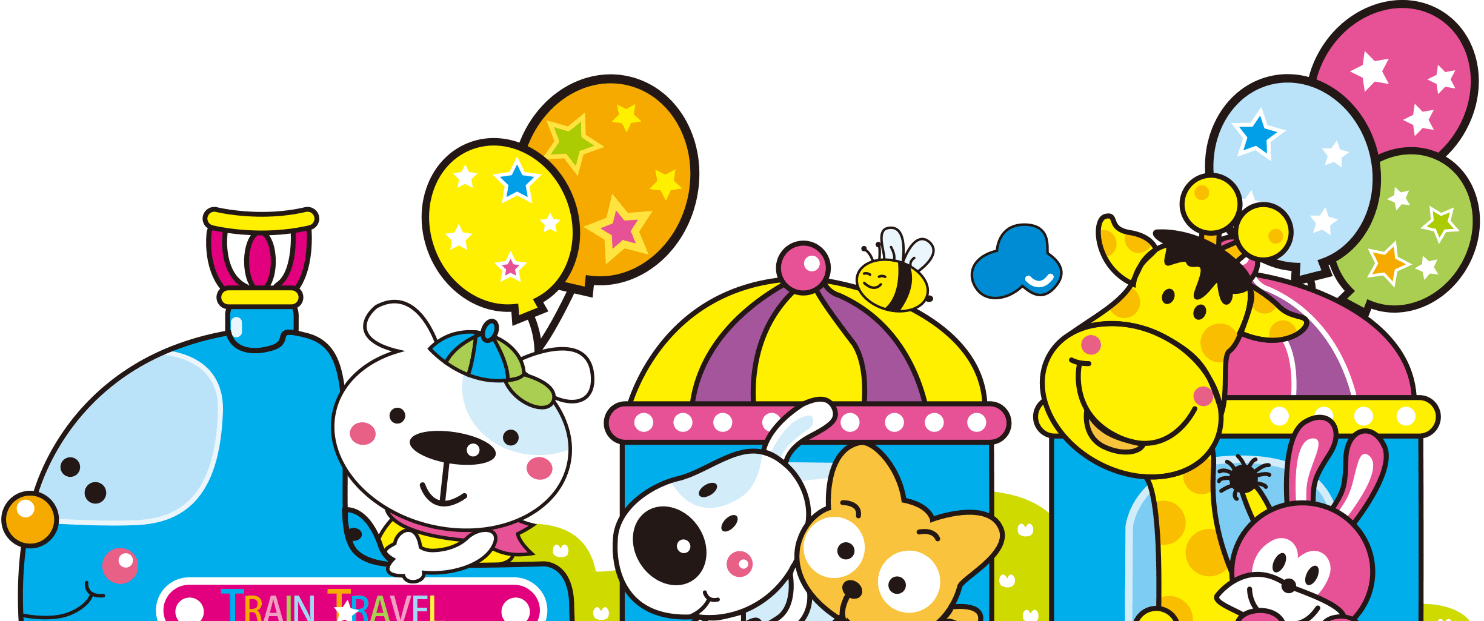 Bài 4
Cuộc thi tài năng rừng xanh
Here is where your weekly
planner begins
Chọn từ ngữ để hoàn thiện câu và viết câu vào vở
5
say mê     trầm trồ      xứng đáng       thích thú      tổ chức
xứng đáng
a. Tiết mục múa của lớp 1A     (…)           được trao giải.
b. Nhà trường        (…)   chương trình văn nghệ mừng xuân.
tổ chức
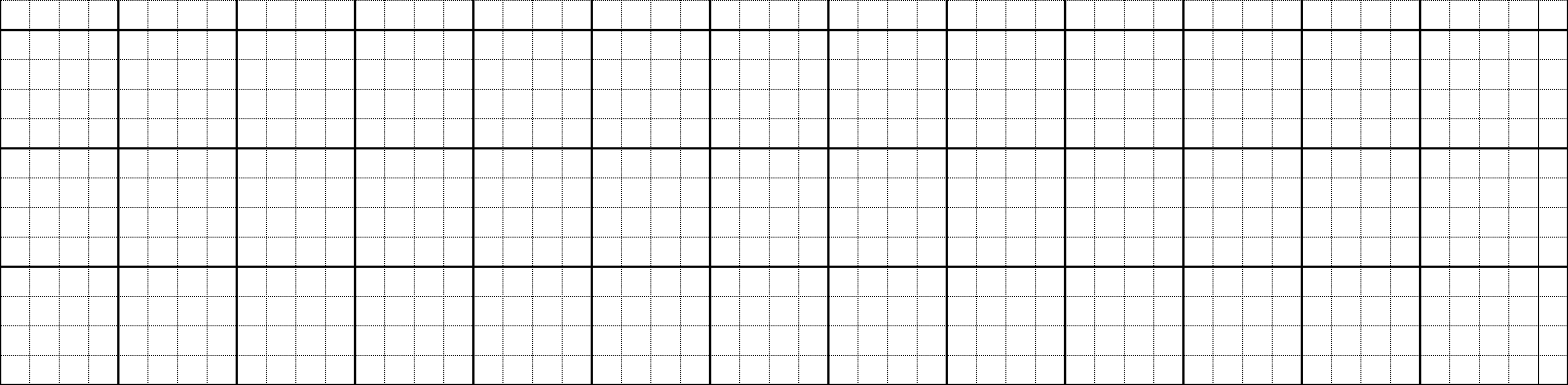 a.  TΗĞt jục júa của lġ 1A xứng
đáng đưϑ Ǉrao giải.
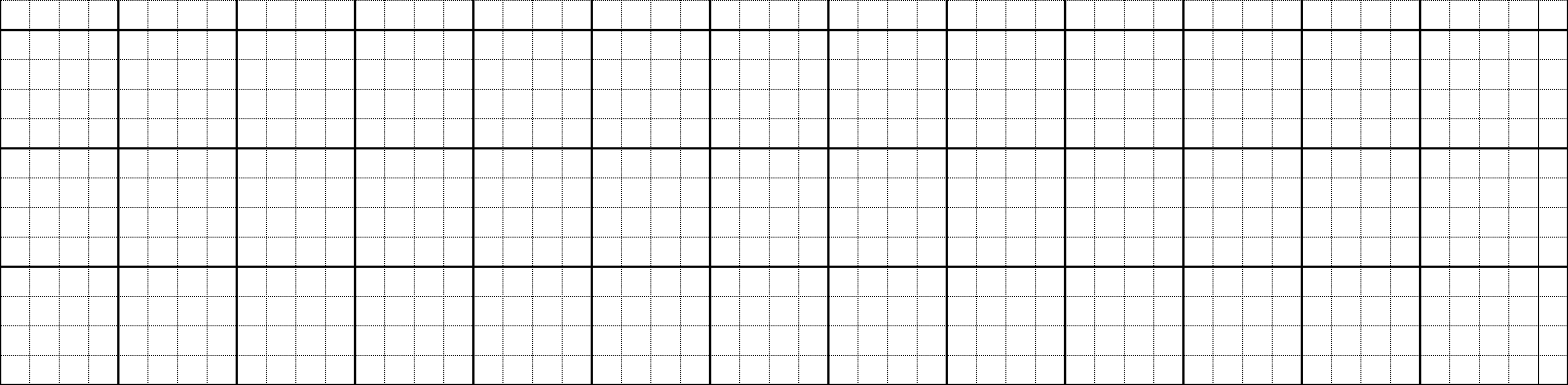 b.  Nǖà ǇrưŊg Ǉổ εức εưΩg Ǉrìζ văn
wΉŃ jừng xuân.
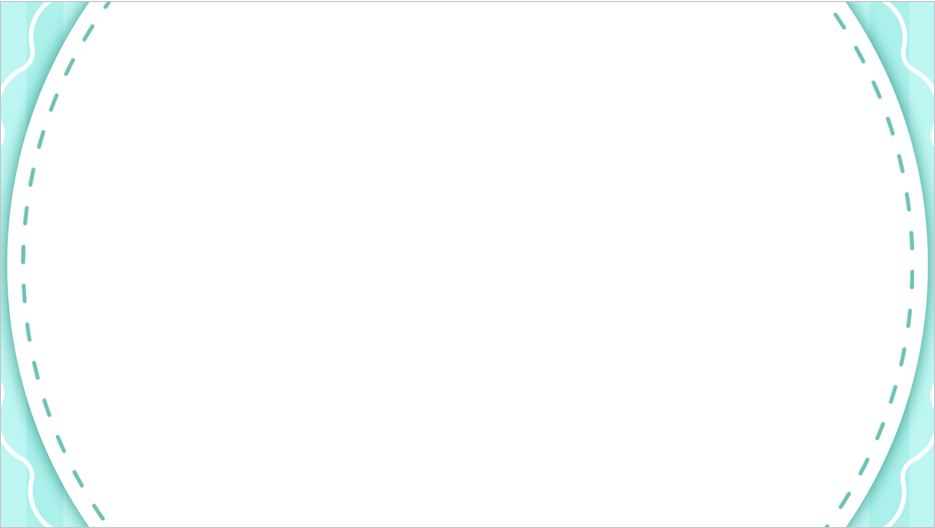 6
Quan sát tranh và dùng từ ngữ trong khung để nói theo tranh
cây cối	      suối         muông thú	 rừng
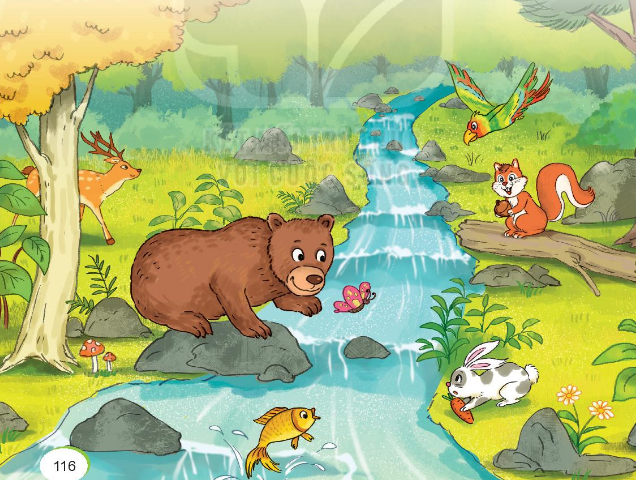 Nghe viết
7
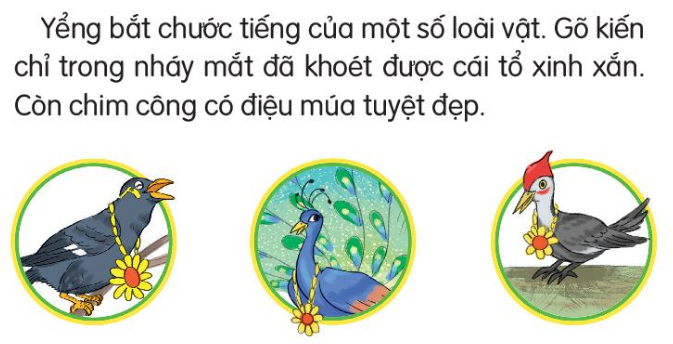 “This is a quote, words full of wisdom that someone important said and can make the reader get inspired.”
—Someone Famous
Nghe viết
7
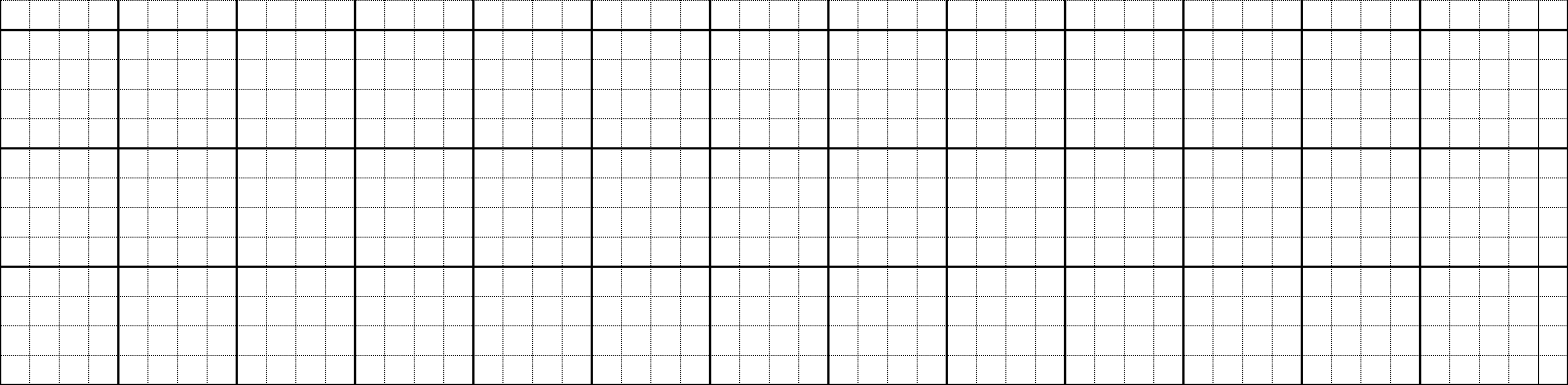 bắt εưϐ
ǇΗĞng của
jŎ số
Yểng
εỉ ǇrΪg
Gõ kΗĞn
ηáy jắt
lφài vật.
CŜ
đưϑ cái Ǉổ
xiζ xắn.
đã δφďt
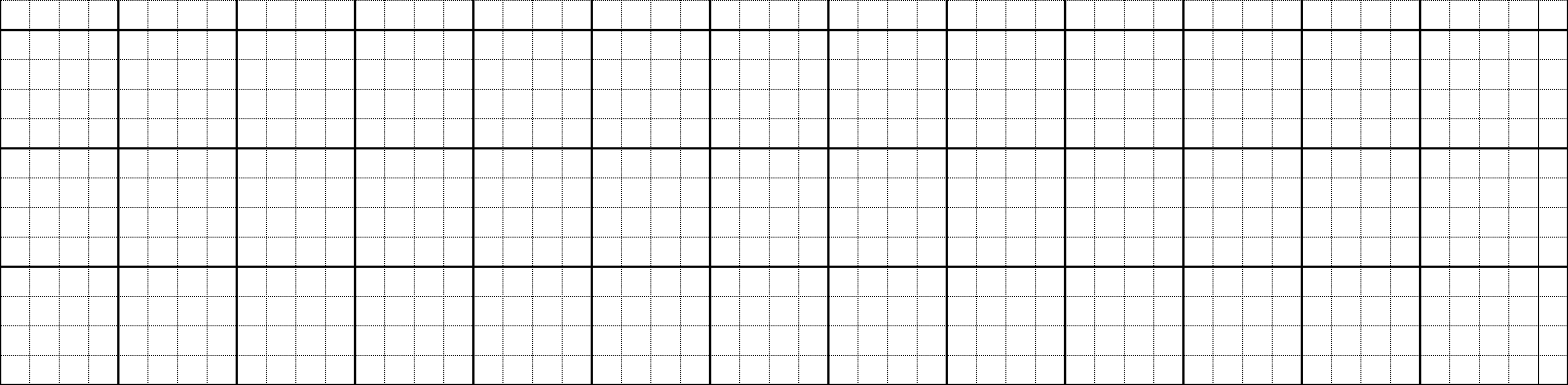 có đΗİu júa
ǇuΐİΙ Α−p.
εim cŪg
8
Chọn chữ phù hợp thay cho ô vuông
a. yêng hay iêng
tiếng gọi
con yểng
bay liệng
Chọn chữ phù hợp thay cho ô vuông
8
b. iêc hay iêt
tiết mục
hiểu biết
tiếc nuối
Chọn chữ phù hợp thay cho ô vuông
8
c. et hay oet
lòe loẹt
xoen xoét
rét mướt
Đặt tên cho bức tranh dưới đây
9
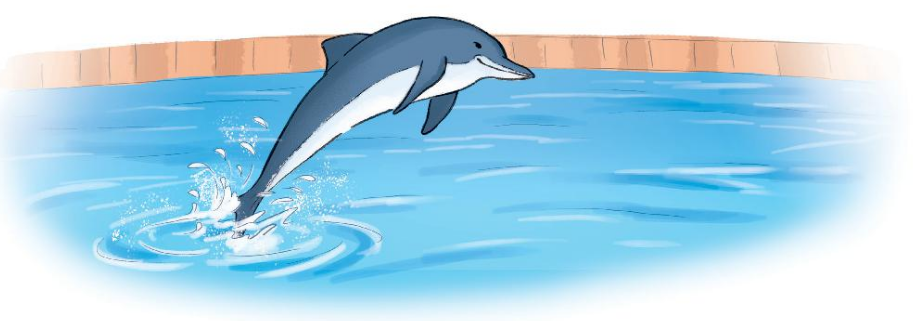 Chào tạm biệt thầy cô và các em!